Федеральное государственное бюджетное образовательное учреждение высшего образования «Красноярский государственный медицинский университет» имени профессора В.Ф. Войно-Ясенецкого Министерства здравоохранения РоссийскойФередацииФармацевтический колледж
Тема «Аптечные склады»




Тюльпанова М.В.                  2020
План лекции
Организация работы предприятий оптовой торговли лекарственными средствами. 
Аптечный склад: задачи, функции.
Структура аптечного склада.
Организация работы предприятий оптовой торговли лекарственными средствами
В Российской Федерации осуществляется контроль за организациями осуществляющими торговую деятельность. Государственное регулирование торговой деятельности регламентируется Федеральным законом от 28.12.2009
     N 381-ФЗ "Об основах государственного регулирования торговой деятельности в Российской Федерации".
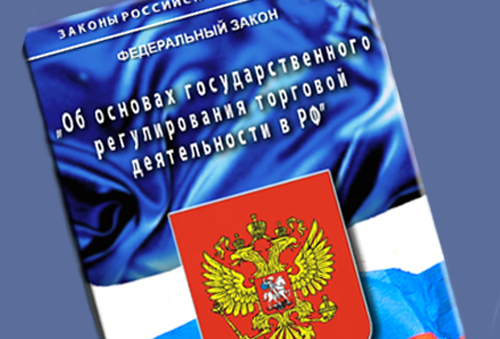 Виды торговли:
Оптовая торговля - вид торговой деятельности, связанный с приобретением и продажей товаров для использования их в предпринимательской деятельности (в том числе для перепродажи) или в иных целях, не связанных с личным, семейным, домашним и иным подобным использованием; 

Розничная торговля - вид торговой деятельности, связанный с приобретением и продажей товаров для использования их в личных, семейных, домашних и иных целях, не связанных с осуществлением предпринимательской деятельности.
Нормативные документы, регламентирующие организацию работы предприятий оптовой торговли лекарственными средствами:
Федеральный закон РФ от 12.04.2010г. № 61-ФЗ «Об обращении лекарственных средств»

Закон определяет организацию оптовой торговли лекарственными средствами - организацию, осуществляющую оптовую торговлю лекарственными средствами, их хранение, перевозку в соответствии с требованиями настоящего Федерального закона.
Приказ от 28 декабря 2010 г.
     N 1222н Об утверждении правил оптовой торговли лекарственными средствами для медицинского применения


 Приказ Минздрава России от 31.08.2016 N 646н "Об утверждении Правил надлежащей практики хранения и перевозки лекарственных препаратов для медицинского применения";
Лицензирование
Оптовая торговля ЛС осуществляется при наличии лицензии на фармацевтическую деятельность (c  yказанием «оптовая торговля лекарственными средствами»), полyченной в установленном порядке. 


Оптовые предприятия по реализации ЛС могут иметь любую форму собственности и любой организационно-правовой статус, предусмотренный Гражданским кодексом РФ
Оптовые организации являются посредником в системе продвижения товара от производителя до розничного звена. 
В результате:
сокращаются прямые контакты производителя и розничного продавца, что значительно экономит время поставки; 

2) нивелируется несоблюдение между масштабом производства партии товара и небольшим объемом заказа розничного звена; 

3) появляется возможность поддержания широкого и полного ассортимента в розничном звене при контакте с небольшим количеством поставщиков.
.
Оптовые организации могут осуществлять продажу лекарственных средств или передавать их в установленном законодательством Российской Федерации порядке:
организациям оптовой торговли лекарственными средствами;
 производителям лекарственных средств для целей производства лекарственных средств;
 аптечным организациям; 
научно-исследовательским организациям для  научно-исследовательской работы;
индивидуальным предпринимателям, имеющим лицензию на фармацевтическую деятельность или лицензию на медицинскую деятельность; 
медицинским организациям
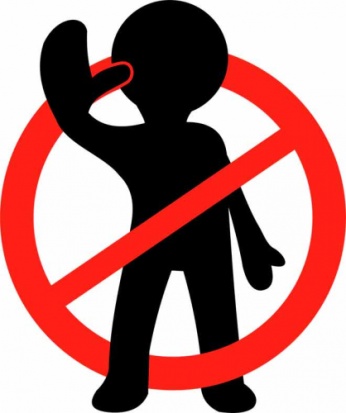 Запрещается оптовая торговля:
фальсифицированными лекарственными средствами - лекарственное средство, сопровождаемое ложной информацией о его составе и (или) производителе 
недоброкачественными лекарственными средствами - лекарственное средство, не соответствующее требованиям фармакопейной статьи либо в случае ее отсутствия требованиям нормативной документации или нормативного документа 
контрафактными лекарственными средствами - лекарственное средство, находящееся в обороте с нарушением гражданского законодательства 
ЛС, пришедших в негодность, c истекшим сроком годности и забракованных в процессе сертификации
Функции аптечного склада:
заключает договоры c поставщиками;
 осyществляет закyпкy товаров аптечного ассортимента и ИМН;
 ведет претензионную и исковую работу, предъявляет штрафные санкции поставщикам в слyчае нарушения договорных обязательств;
 осyществляет прием ЛС и ИМН от поставщиков по качеству, количеству и стоимости;
 организует хранение ЛС и ИМН c yчетом их физико-химических свойств и требований ГФ;
 обеспечивает сохранность, осуществляет прием заказов от аптечных, лечебно-профилактических и дрyгих yчреждений, a также фармацевтических предприятии на расфасовкy, комплектование и своевременнyю доставкy ЛС и ИМН по заказам;
 организует строгое соблюдение порядка yчета и отпуска фармацевтических, парафармацевтических и дрyгих товаров; 
осyществляет контpоль на всех стaдиях производственной деятельности; обеспечивает контpоль за сроками годности и нахождения на склaде, отгpузки ЛС и ИМН, за своевременной их реaлизацией c yчетом сроков годности, a также за соблюдением дисциплины цен при поставке и расчетах c поставщиками и потребителями; 
соблюдает требования охраны труда и техники безопасности
Структура аптечного склада
Аптечный склад может размещаться в отдельно стоящем нежилом здании, здании производственного назначения или в нежилых помещениях жилых домов. 
Склад должен быть изолирован от других помещений, иметь отдельный вход, подъездную площадку, рампу для разгрузки товара. В случае размещения склада в нежилых помещениях жилых домов загрузка и выгрузка медицинской продукции не должны производиться под окнами квартир.
 При размещении склада в здании медицинского или аптечного назначения административно-бытовые помещения могут быть общими.
 Внешнее оформление должно содержать вывеску «Аптечный склад» с указанием организационно-правовой формы собственности и режима работы.
 Площадь складских помещений должна соответствовать объему хранимых лекарственных средств, но составлять не менее 150м2 .
 Складские помещения должны иметь системы электроснабжения, отопления, водоснабжения, канализации, приточно-вытяжную вентиляцию.
 Отделка помещений должна быть гладкой, допуская возможность проведения влажной уборки с использованием дезинфицирующих средств.
Производственные помещения и зоны аптечного склада:
зона приемки ЛС - качественная и количественная приемка товара, поступившего от поставщиков 
зона основного хранения ЛС - хранение товара, комплектация заказов  помещения для ЛС, требующих особых условий хранения
 помещения хранения фальсифицированных, недоброкачественных, контрафактных ЛП
 зона карантинного хранения ЛП
 зона экспедиции - упаковка товара, отправка товара в аптеки
 административные и бытовые помещения - бухгалтерия, кабинет заведующего аптечным складом, помещения для персонала, гардеробная, уборная, помещения для хранения уборочного инвентаря и т.д. 
Административно-бытовые помещения отделяются от зон хранения ЛП.
Зона приемки
Функции отдела: 
прием грузов по количеству, комплектности и качеству
проверка сопроводительной документации 
ведение претензионной работы
распределение грузов по местам хранения
Зона хранения
Число помещений хранения зависит от групп ЛС, требующих изолированного размещения. Предусматриваются следующие отделы хранения:
    сухих ЛС, жидких ЛС, готовых ЛС, товаров санитарии и гигиены, перевязочных материалов, термолабильных ЛП, наркотических и психотропных ЛС (если есть лицензия, хранят в соответствии с ПП № 1148 от 31.12.2009г «О порядке хранения НС и ПВ). 
Хранение лекарственных средств в организацииях оптовой торговли осуществляется в соответствии с приказом №706н от 23.08.2010г. и №646н от 31.08.2016г.
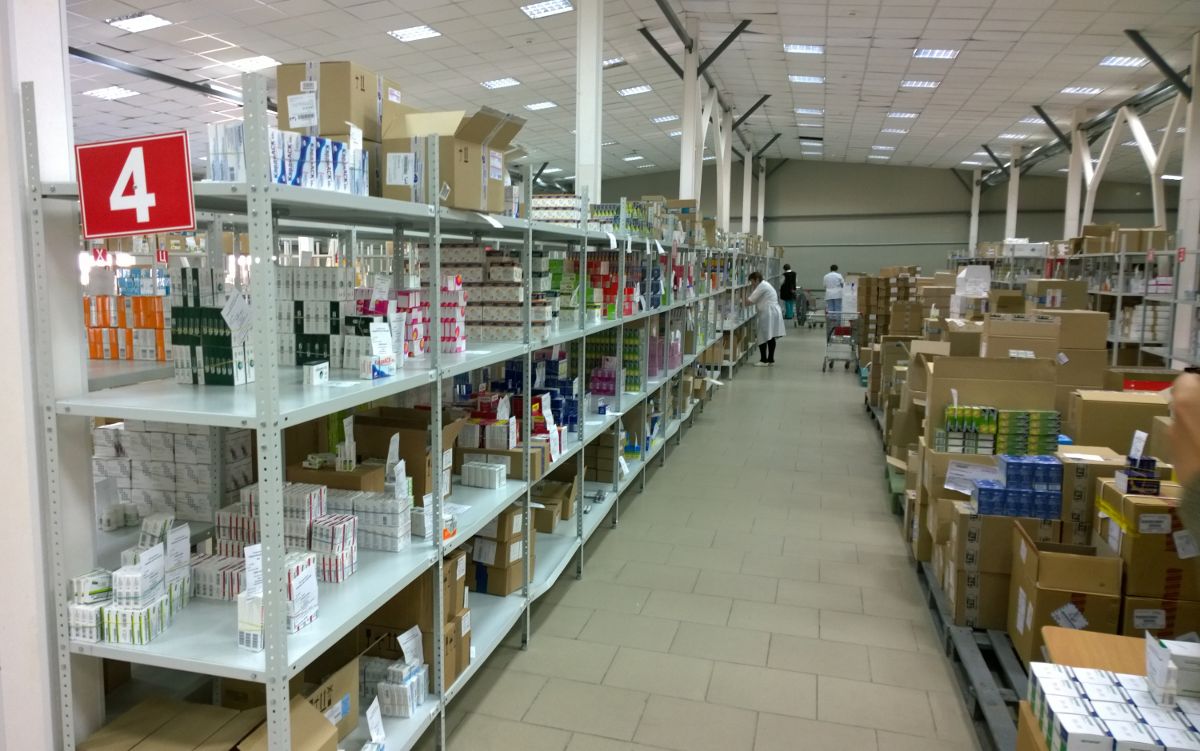 Зона экспедиции
предназначена для учета отправленных грузов, их временного складирования. 
В зоне экспедиции следует предусматривать следующие зоны: 
для размещения грузов, подготовленных к отправке
 движения средств механизации (транспортная) 
хранения внутрискладских транспортных средств
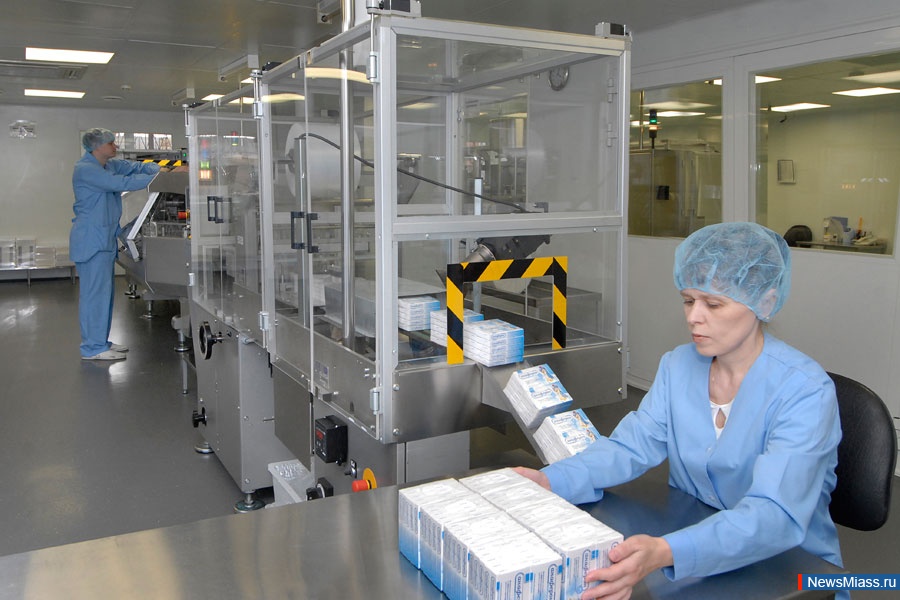 Контрольные вопросы для закрепления:
Назовите виды торговой деятельности? Дате определение. 
Перечислите нормативные документы, регламентирующие организацию работы предприятий оптовой торговли лекарственными средствами. 
Какие задачи стоят перед оптовым звеном товародвижения? 
Какие задачи выполняет аптечный склад?
 В каких зданиях и с какой минимальной площадью разрешено размещать помещения аптечного склада?
 Назовите зоны (помещения), входящие в состав аптечного склада? Их назначение.
Домашнее задание
Законспектировать лекцию в тетради
Ответить на контрольные вопросы В ТЕТРАДИ
Самостоятельно ознакомиться  и ЗАКОНСПЕКТИРОВАТЬ оборудование и инвентарь аптечного склада, правила его размещения и функции